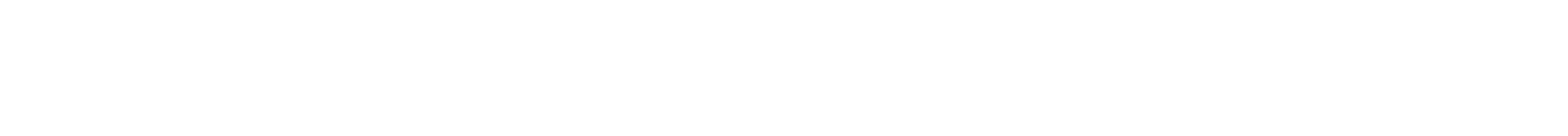 ÅPNINGSSIDE/TITTEL HER
Undertittel. Evt. navn/dato/årstall